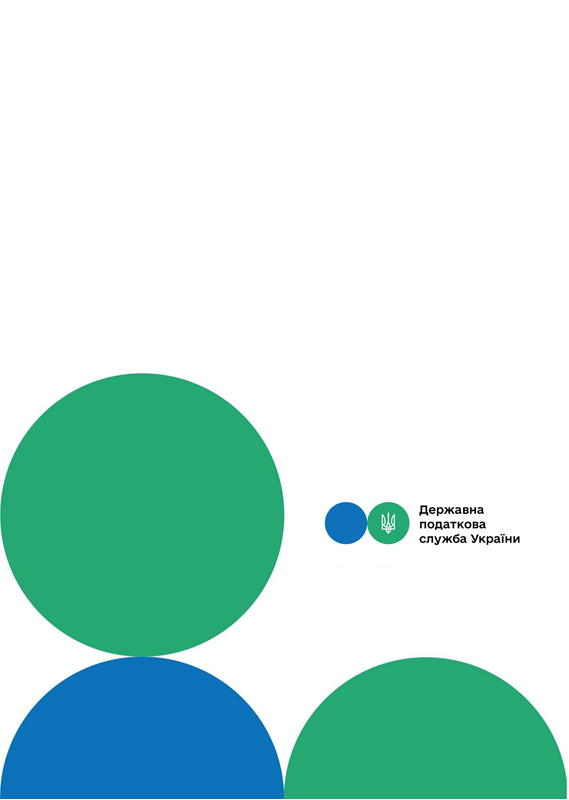 Головне управління ДПС у м. Києві
Друзі, підписуйтеся на офіційні сторінки Державної податкової служби України у соціальних мережах, де ви зможете переглянути новини, актуальні роз'яснення податкових новацій, а також інфографіки, коментарі керівництва, фахівців служби! Буде корисно та цікаво!
Спілкуйтеся з податковою службою дистанційно за допомогою сервісу  «InfoTAX»:
З 01 січня 2022 року ставки екологічного податку збільшено
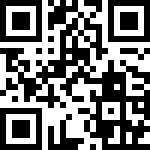 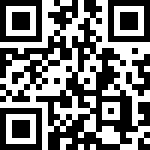 канал ДПС «Telegram»
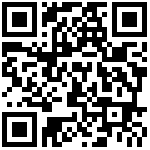 сторінка на «Youtube» каналі ДПС
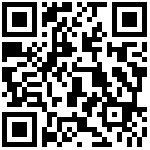 сторінка ДПС на «Facеbook»
Офіційний веб-портал  Державної податкової  служби України: tax.gov.ua
Інформаційно-довідковий департамент ДПС: 0-800-501-007
Липень 2022
3
Головне управління ДПС у м. Києві звертає увагу, що нормами Закону України від 30 листопада 2021 року № 1914-ІХ «Про внесення змін до Податкового кодексу України та деяких законодавчих актів України щодо забезпечення збалансованості бюджетних надходжень», який набрав чинності з 01 січня поточного року, внесено зміни, зокрема, до ст. 243, 245 – 248 Податкового кодексу України.   
	Так, збільшено ставки екологічного податку, які застосовуються при обчисленні податкових зобов’язань з екологічного податку за результатами господарської діяльності у 2022 році, а саме:
ставка податку за викиди в атмосферне повітря забруднюючих речовин стаціонарними джерелами забруднення збільшилися на 5 відсотків (п. 243.1 – 243.3 ст. 243 ПКУ);
ставка податку за викиди в атмосферне повітря двоокису вуглецю становить 30 гривень за тонну     (п. 243.4 ст. 243 ПКУ);
ставка податку за скиди забруднюючих речовин у водні об’єкти збільшилася на 800 відсотків (п. 245.1 – 245.2 ст. 245 ПКУ); 
ставка податку за розміщення відходів у спеціально відведених для цього місцях чи на об’єктах збільшилася на 10 відсотків (п. 246.1 – 246.2 ст. 246 ПКУ);
тРАВ
ставка податку за утворення радіоактивних відходів (включаючи вже накопичені) становить 0,0133 гривні у розрахунку на 1 кВт-год виробленої електричної енергії (п. 247.1 ст. 247 ПКУ);
 ставка податку за тимчасове зберігання радіоактивних відходів їх виробниками понад установлений особливими умовами ліцензії строк збільшилися на 5 відсотків (п. 248.1 ст. 248 ПКУ).
Порядок справляння екологічного податку у 2022 році не змінився та регламентується розділом VІІІ ПКУ. Для екологічного податку визначено базовий податковий (звітний) період, що дорівнює календарному кварталу.
	Податкові декларації з екологічного податку складаються за формою, затвердженою наказом Міністерства фінансів України від 17 серпня 2015 року № 715 та подаються протягом 40 календарних днів, що настають за останнім календарним днем податкового (звітного) кварталу, до контролюючих органів. Податок сплачується протягом 10 календарних днів, що настають за останнім днем граничного строку подання податкової звітності.
1
2